الوحدة الأولى ( القيمة المكانية)
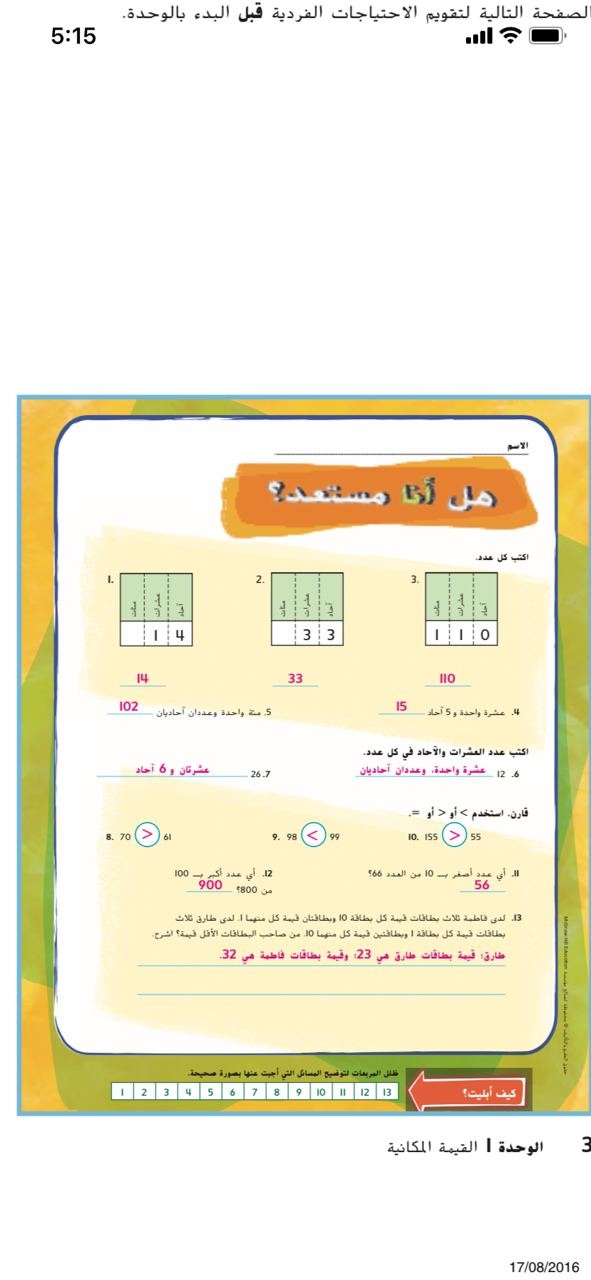 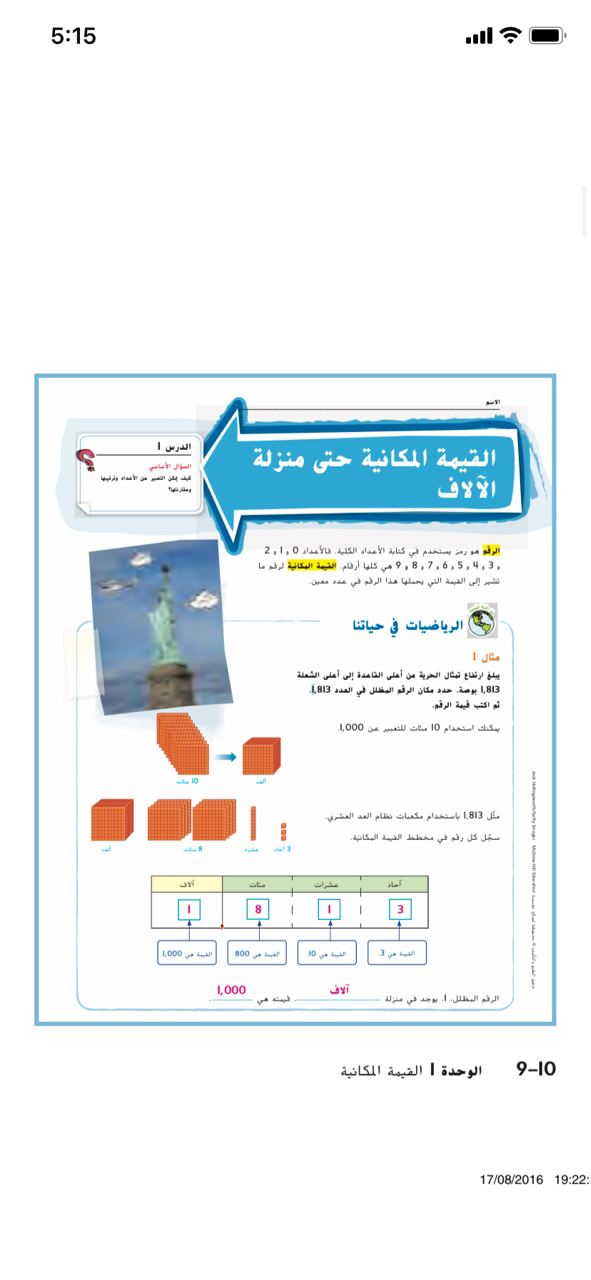 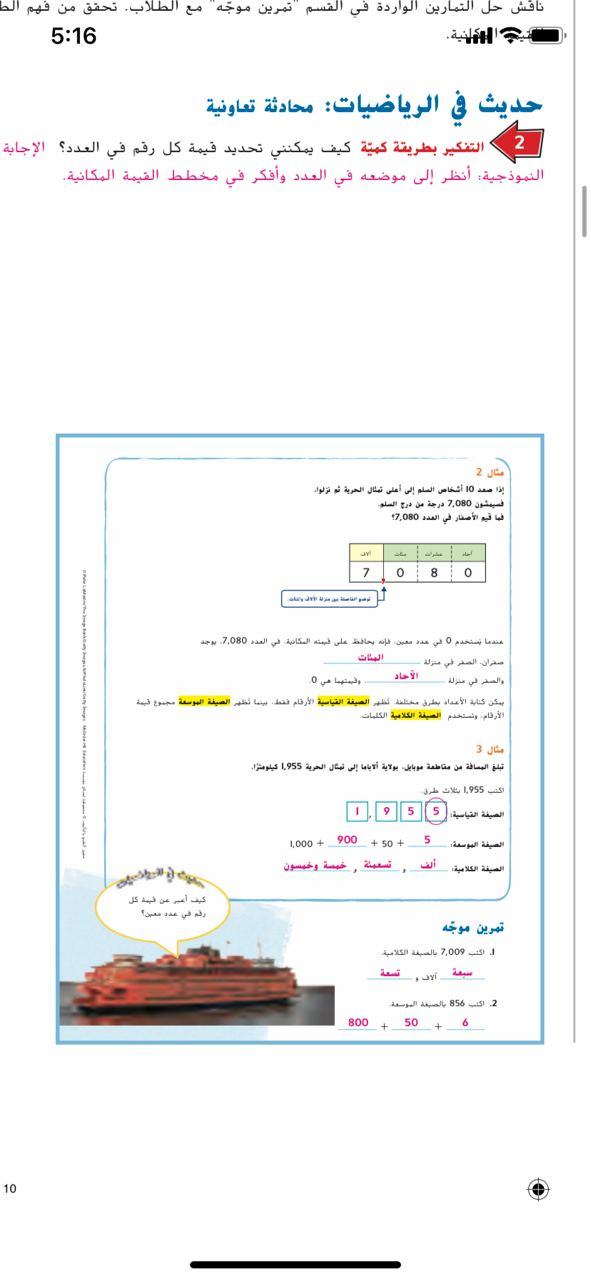 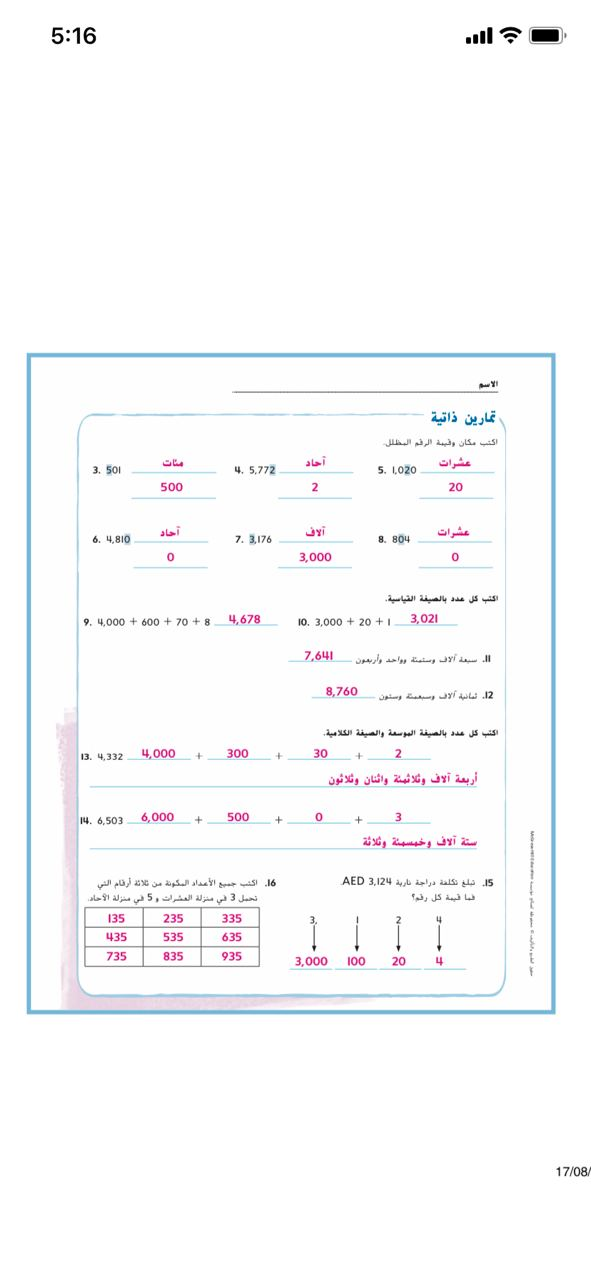 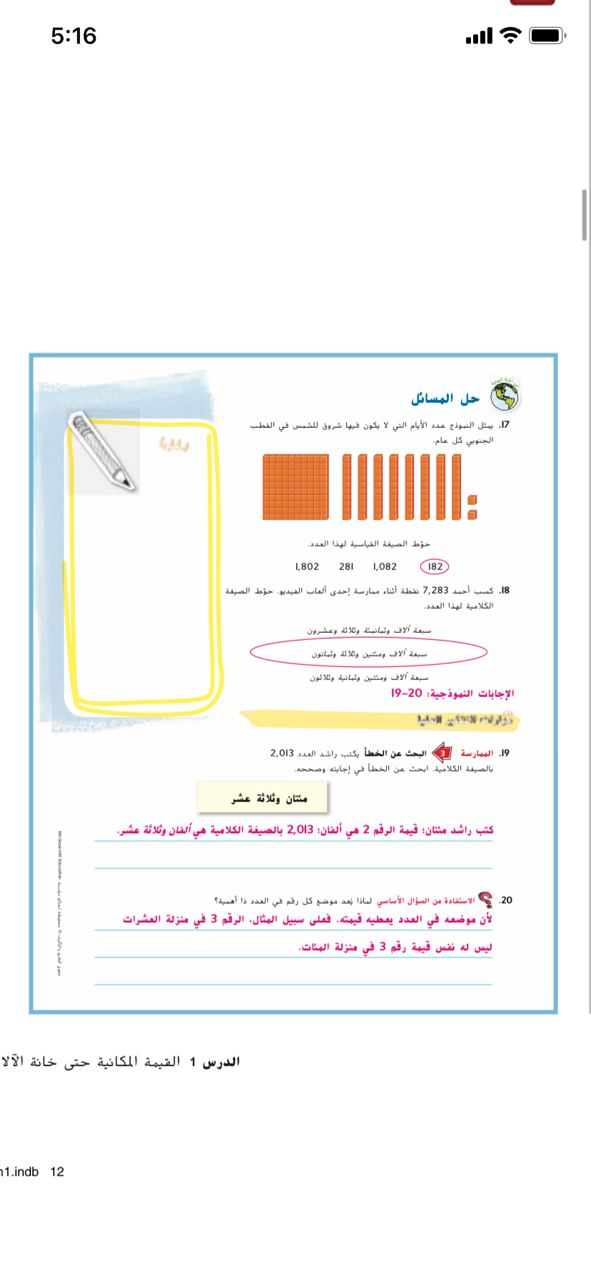 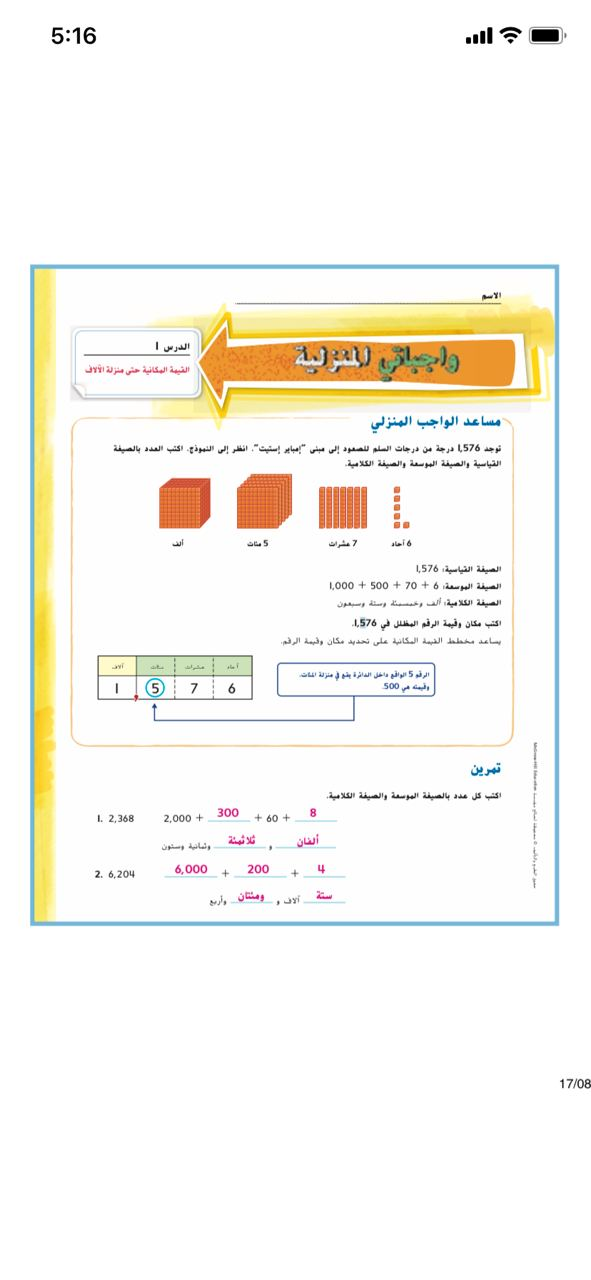 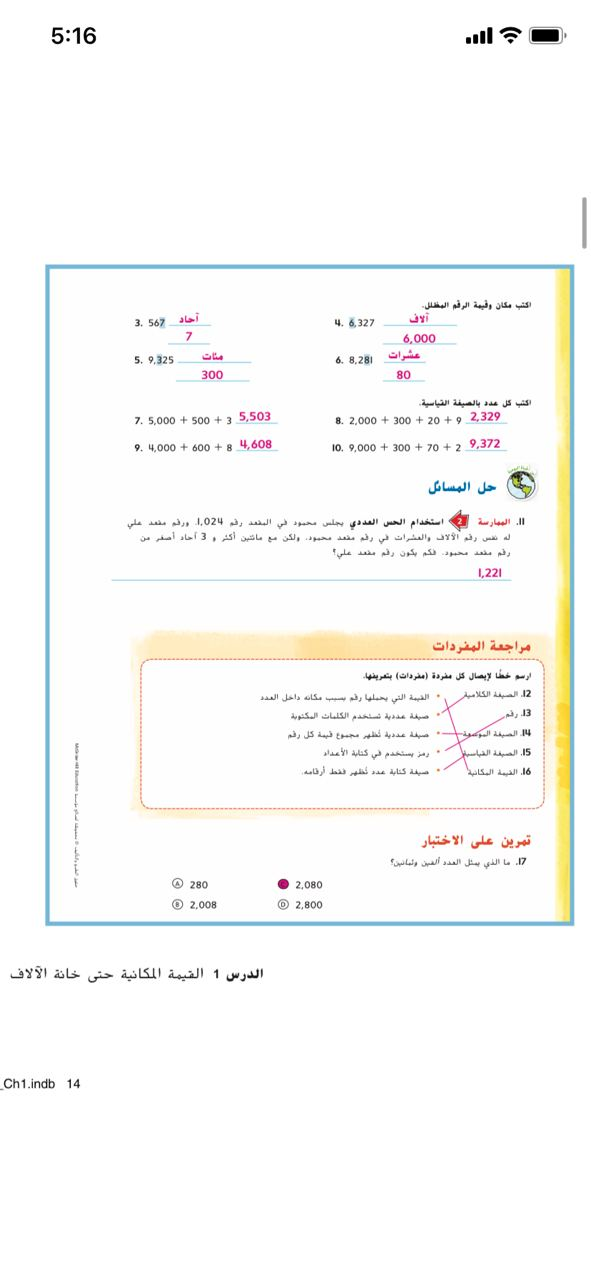 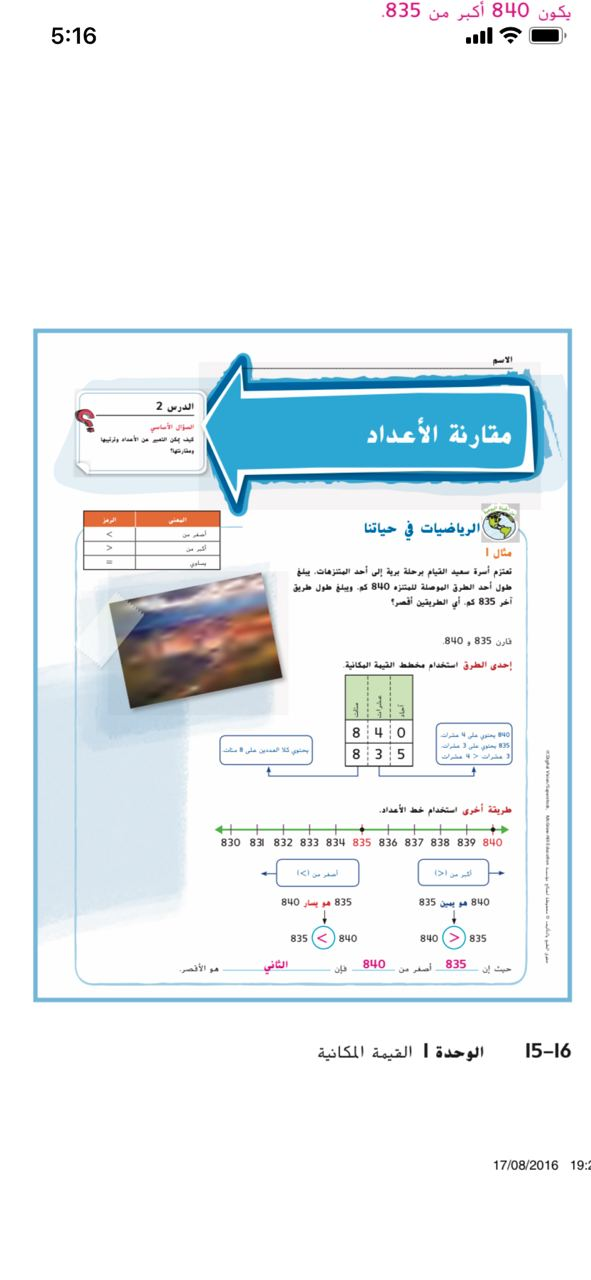 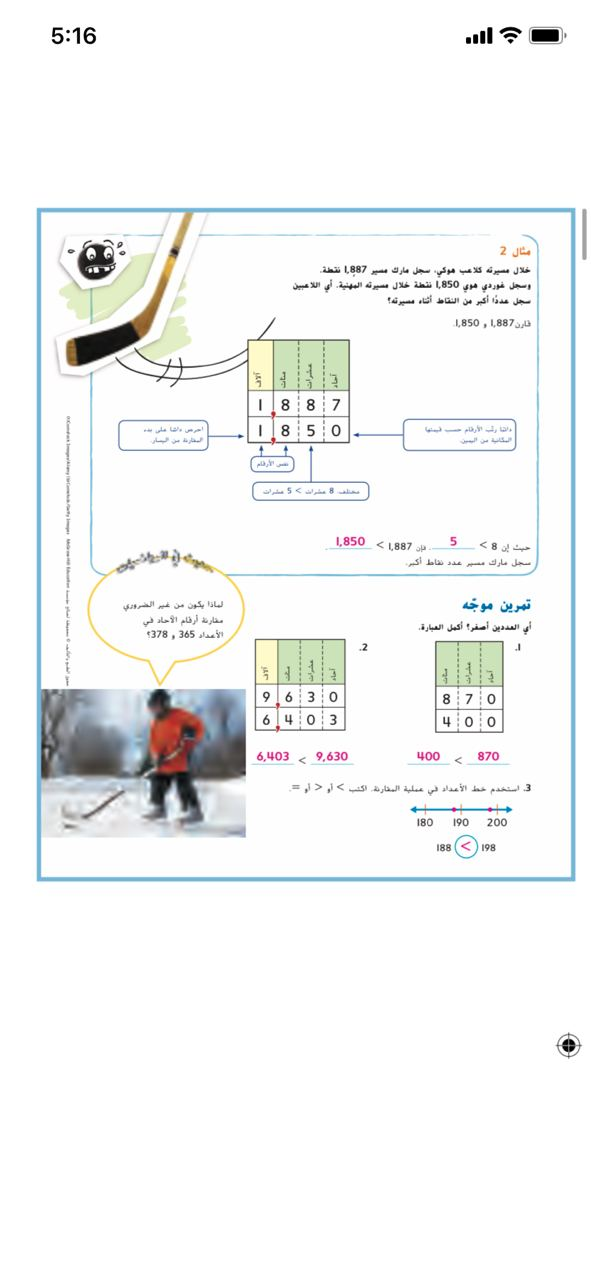 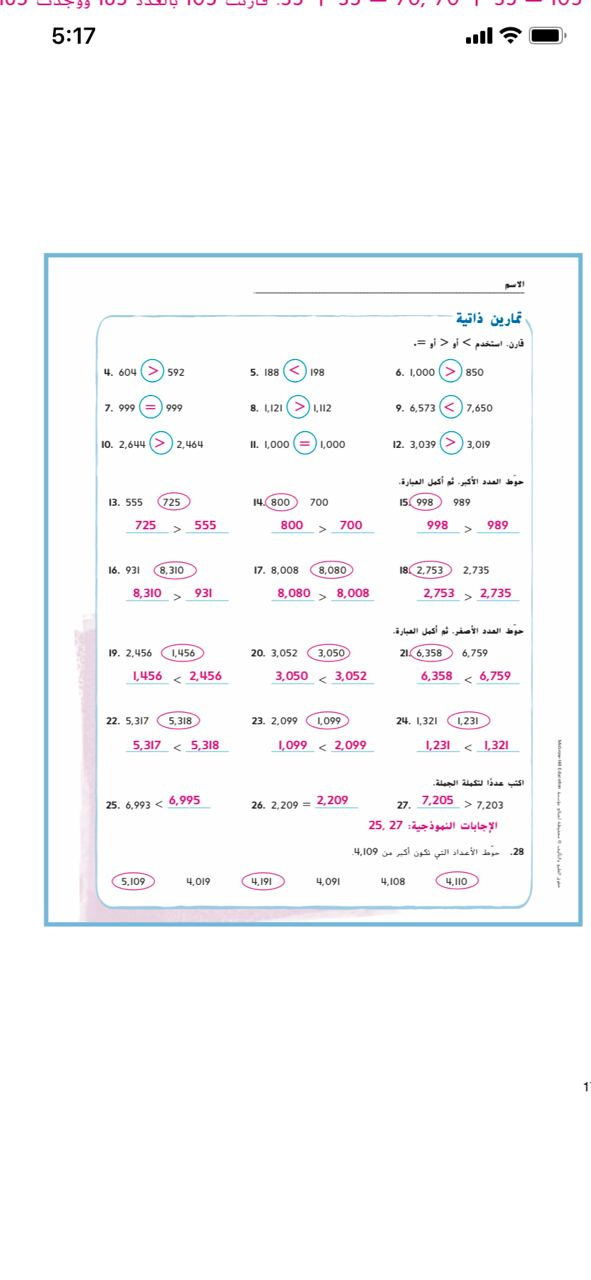 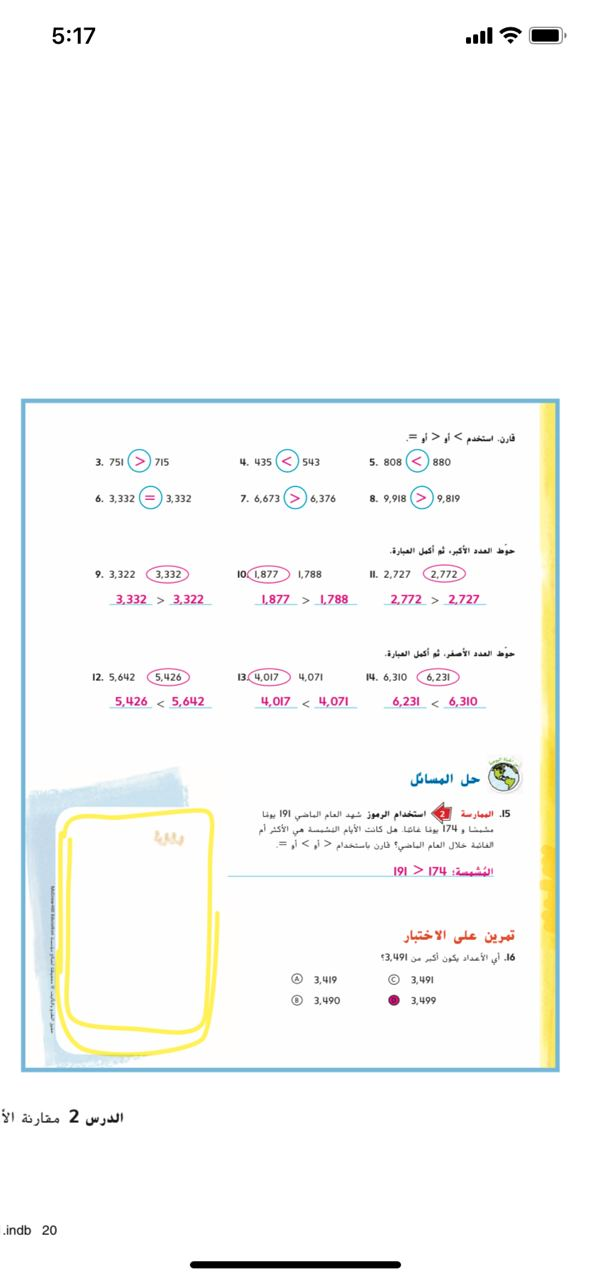 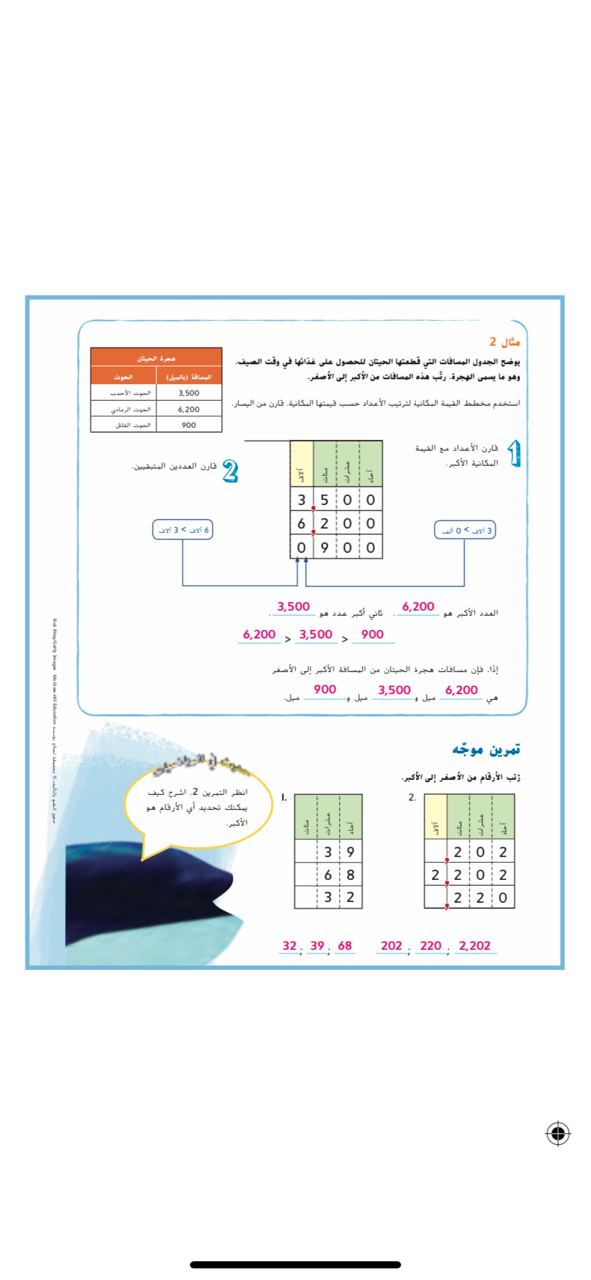 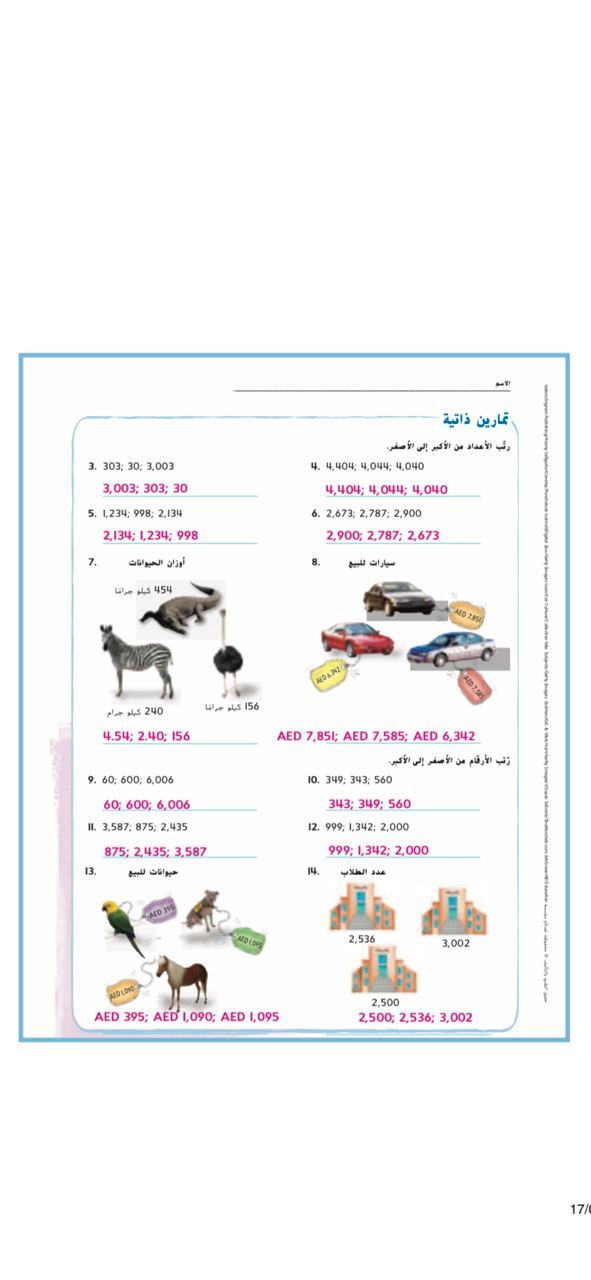 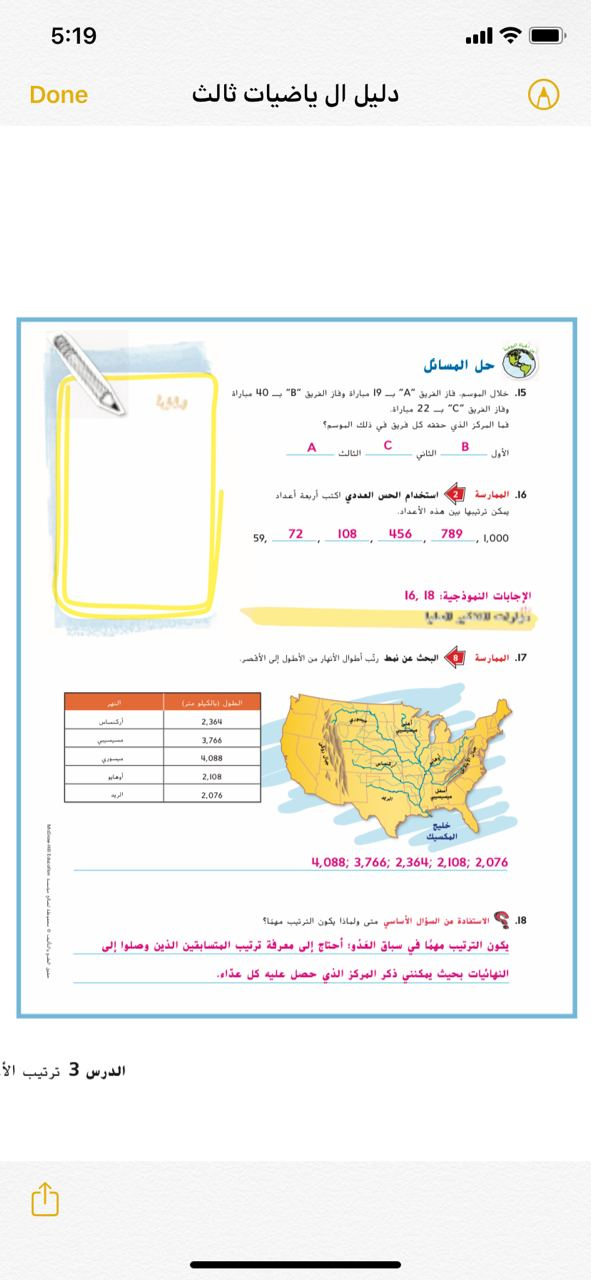 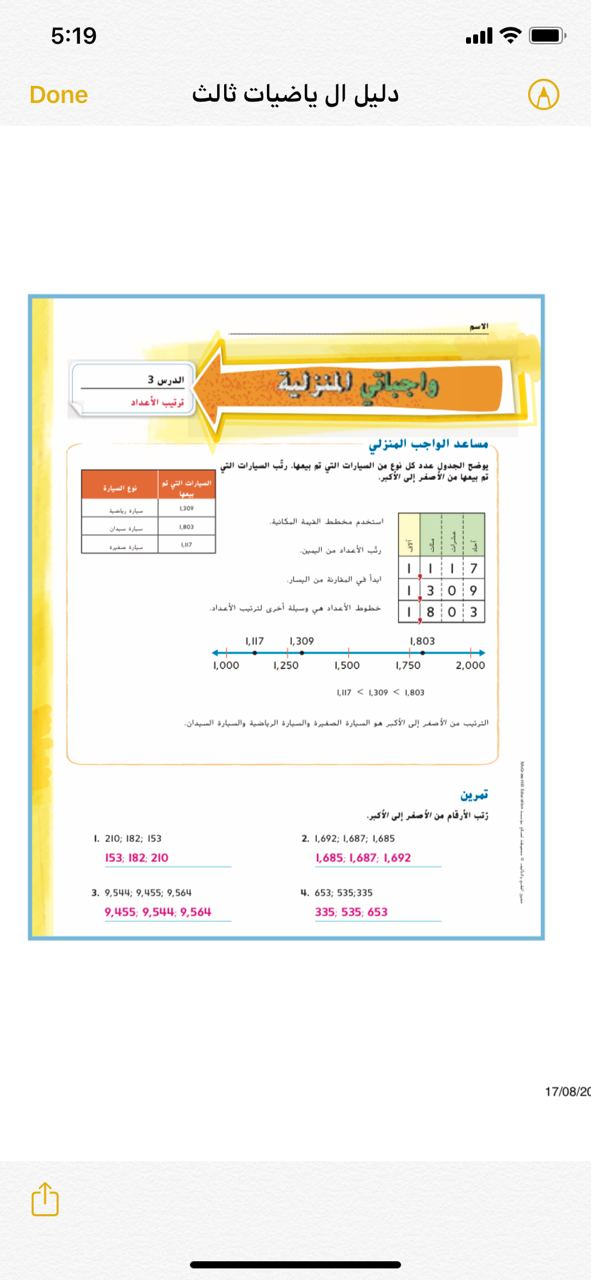 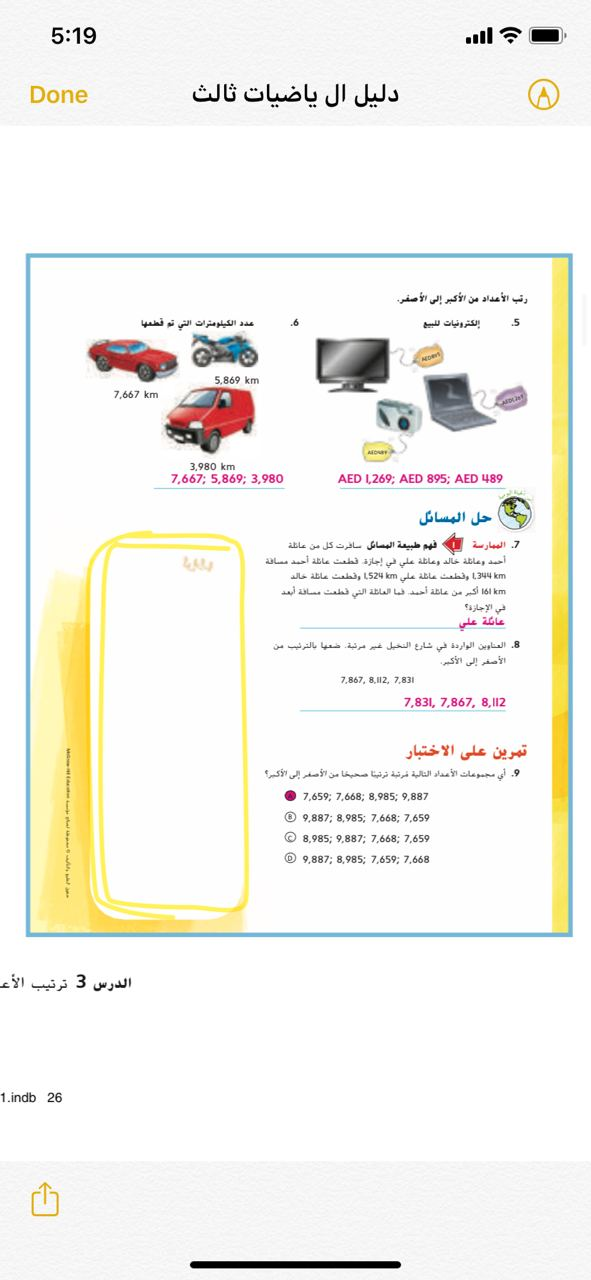 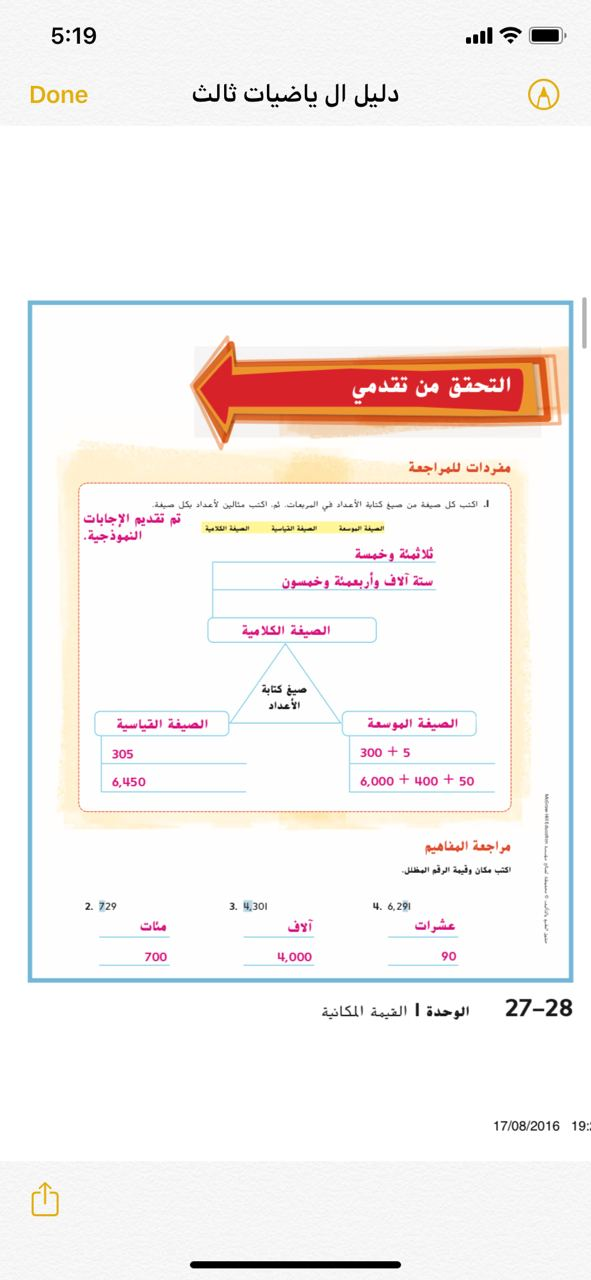 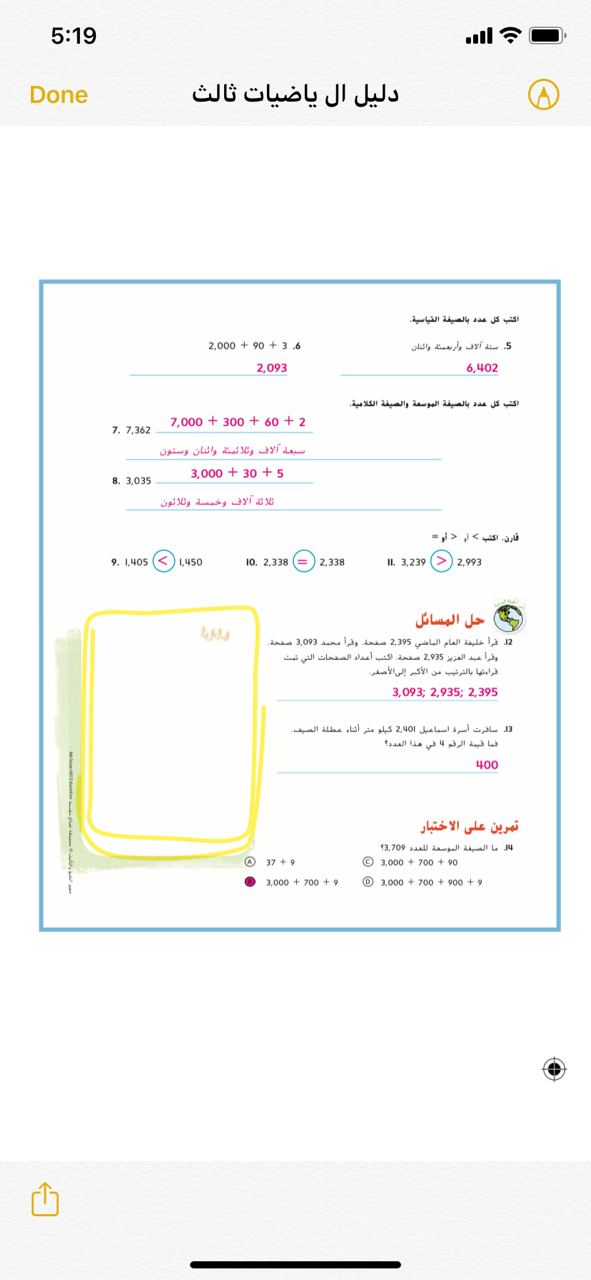 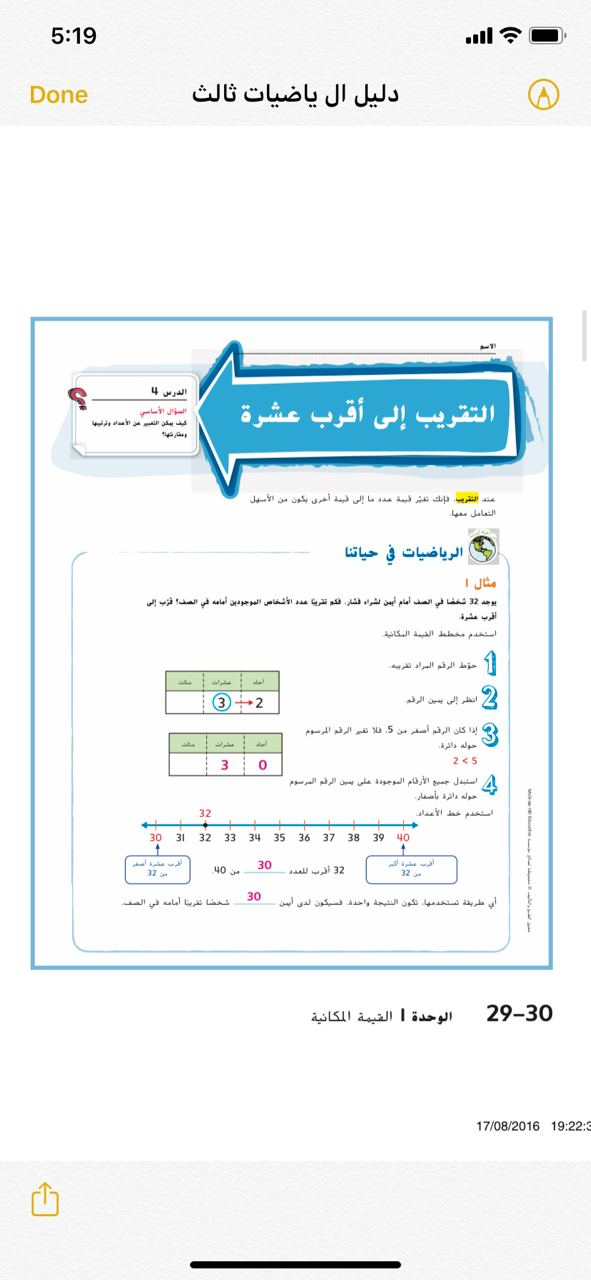 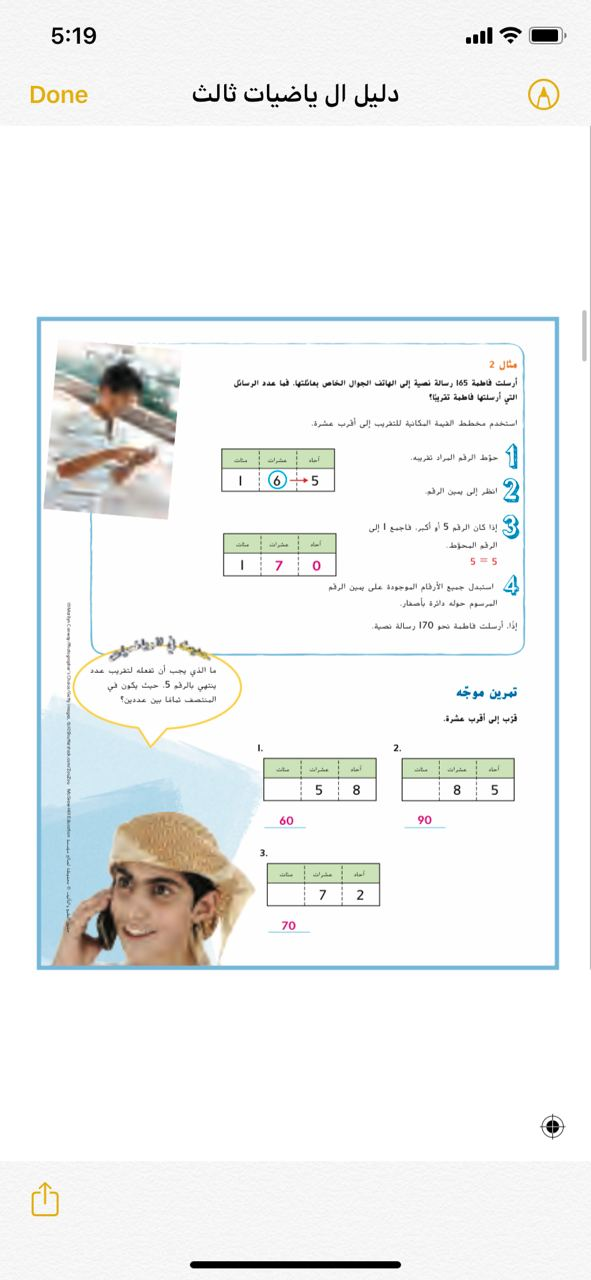 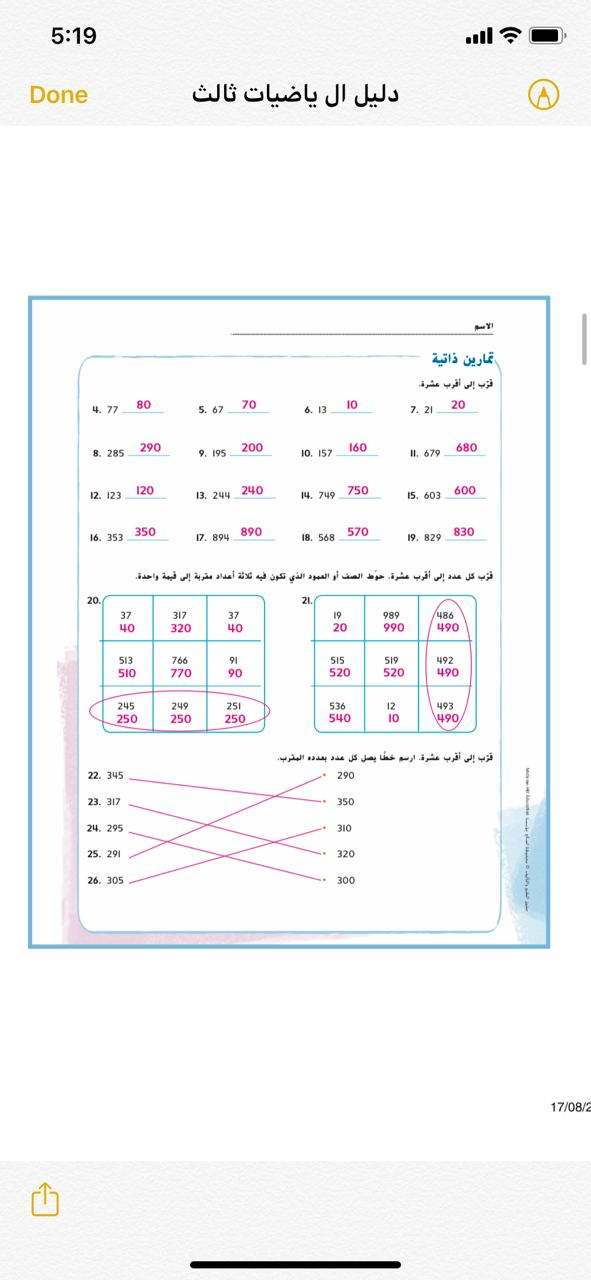 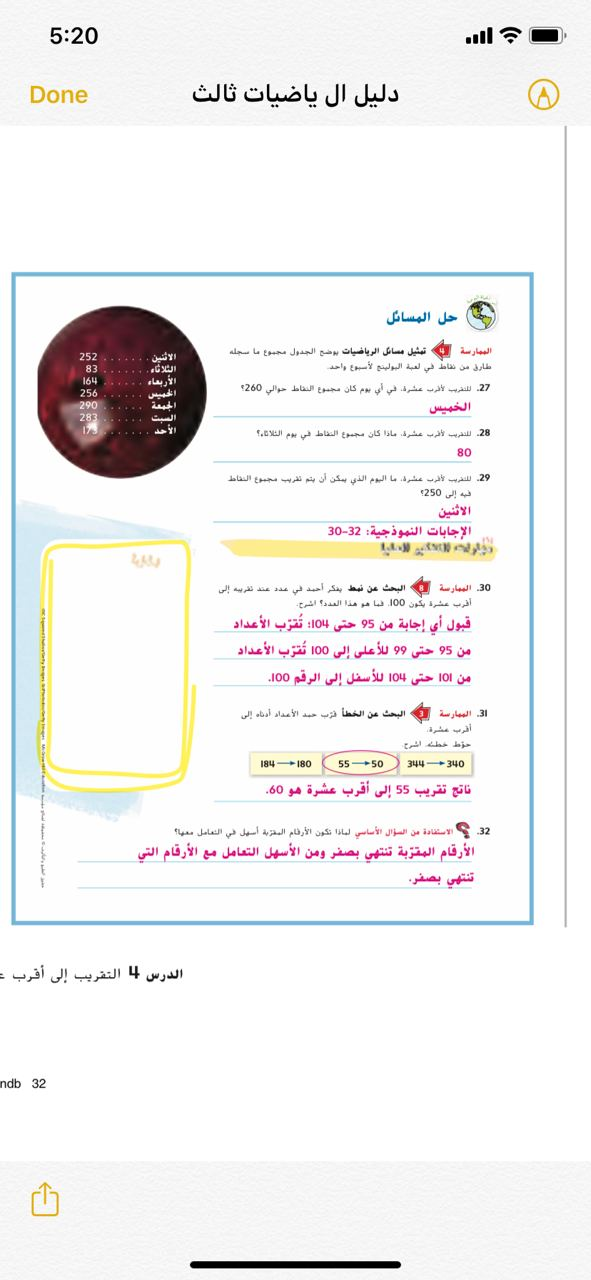 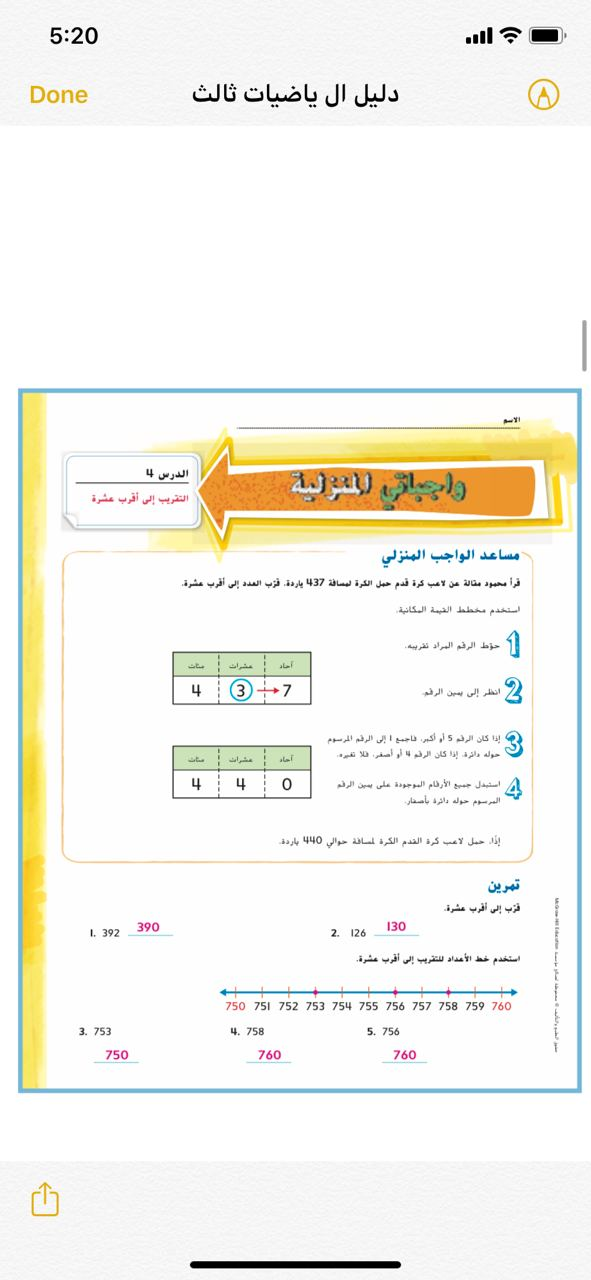 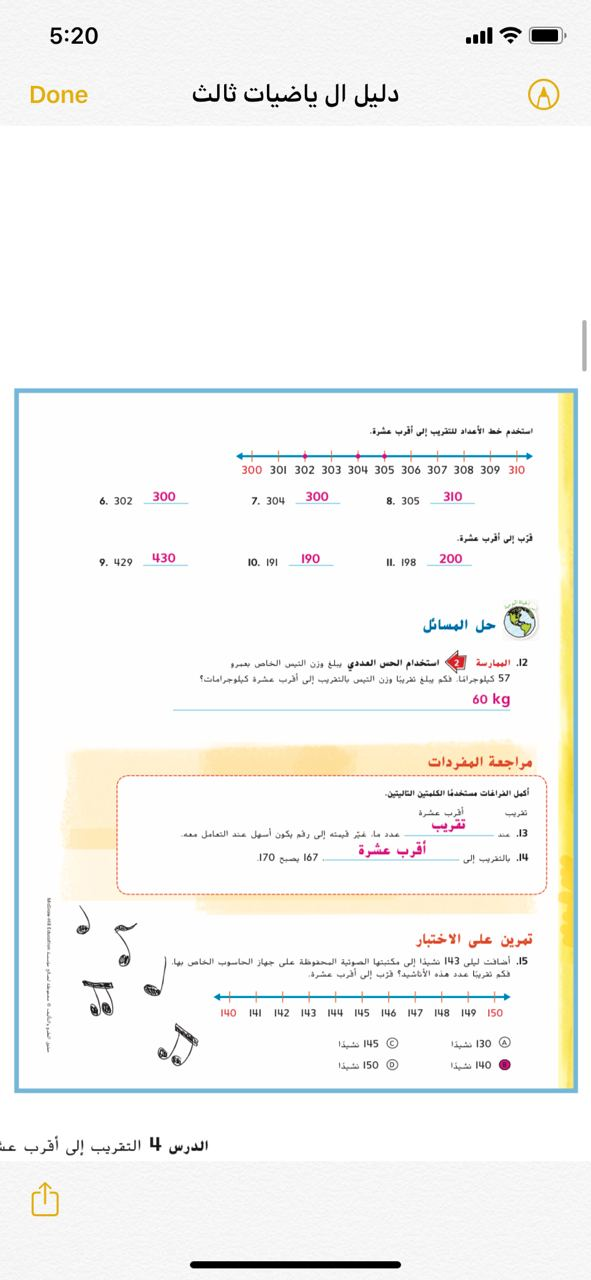 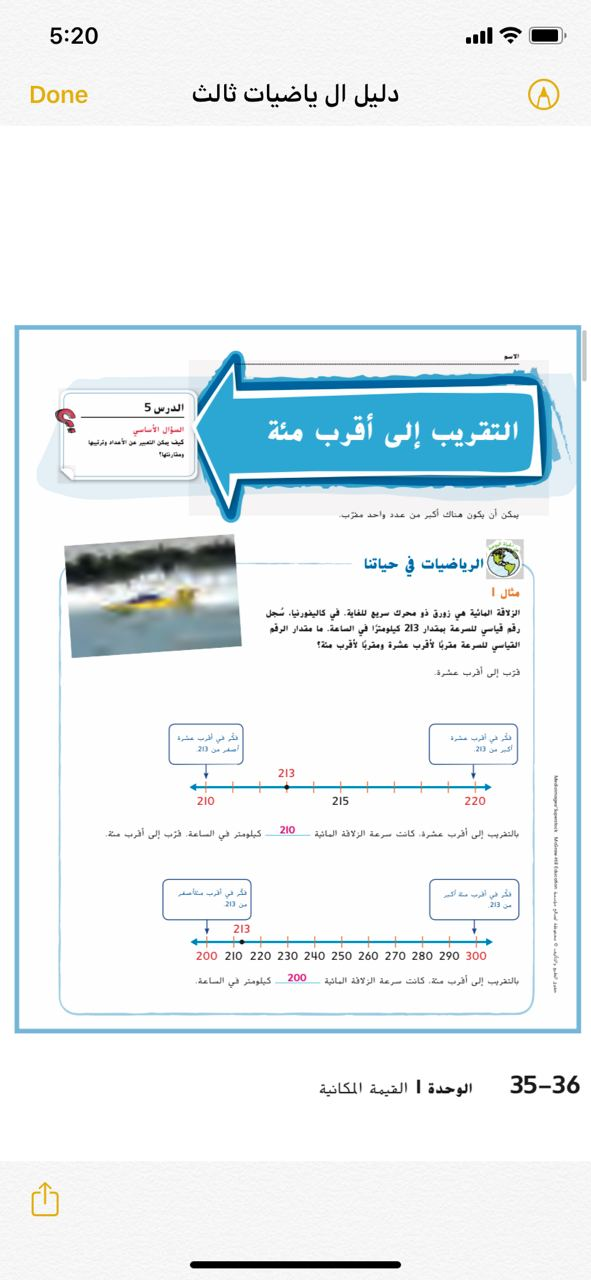 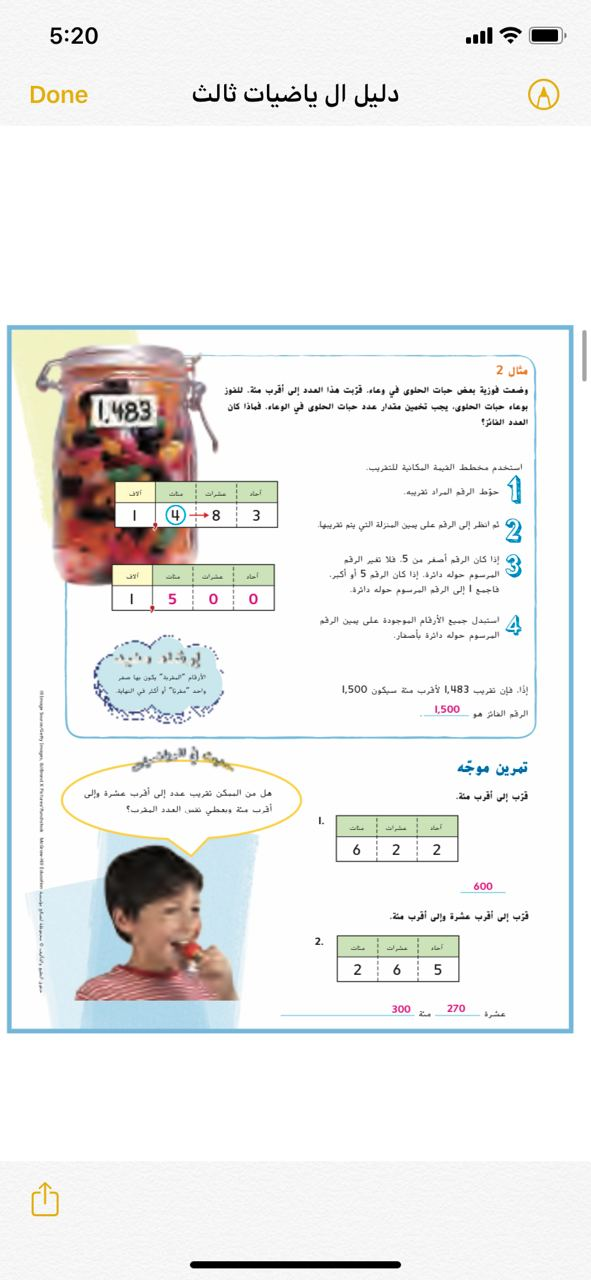 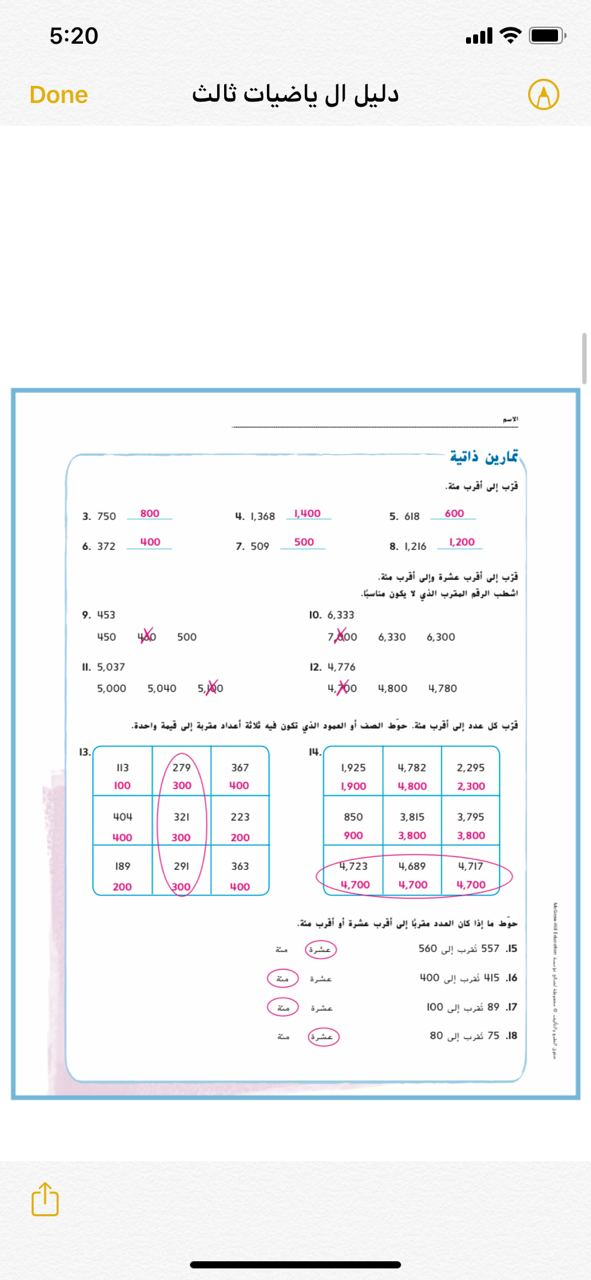 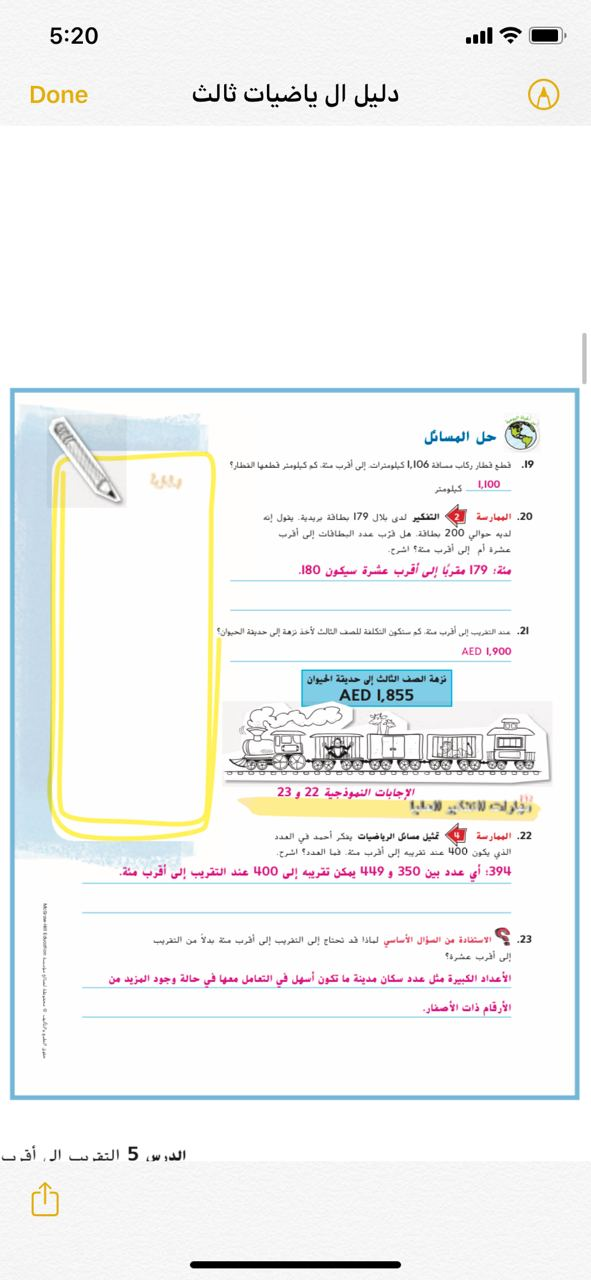 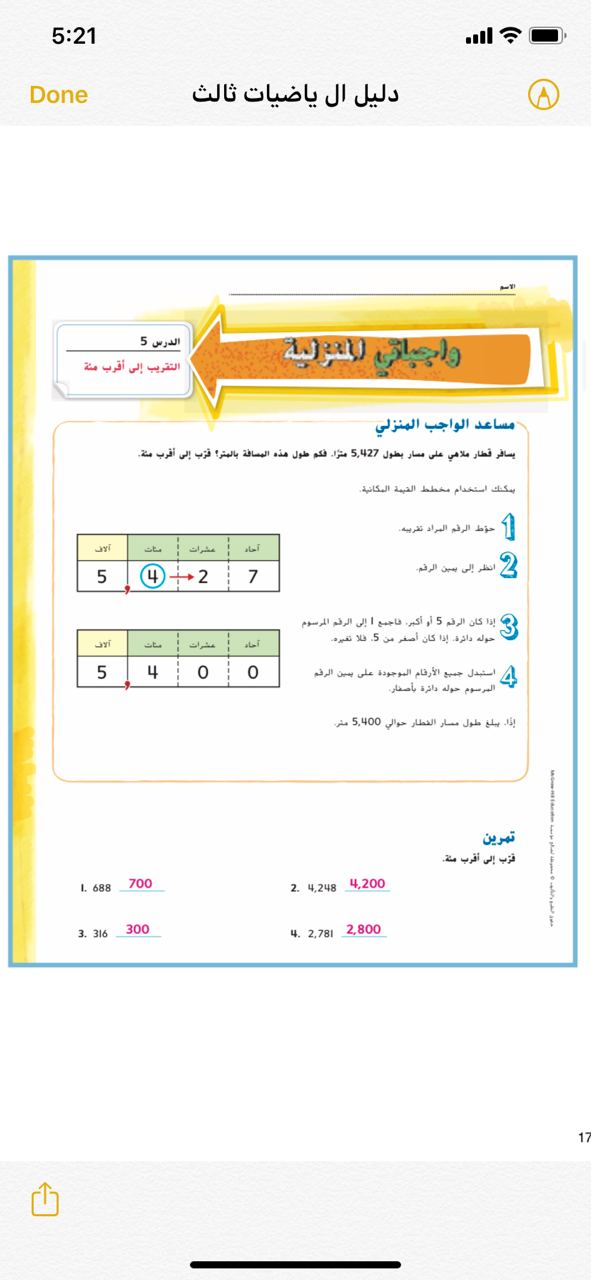 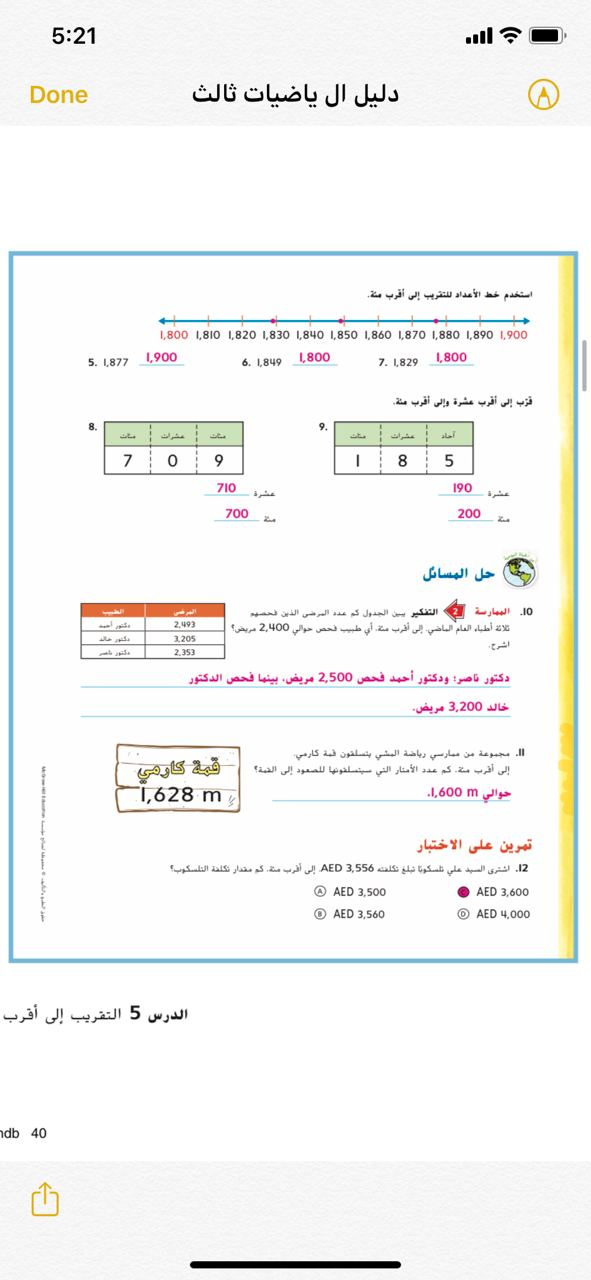 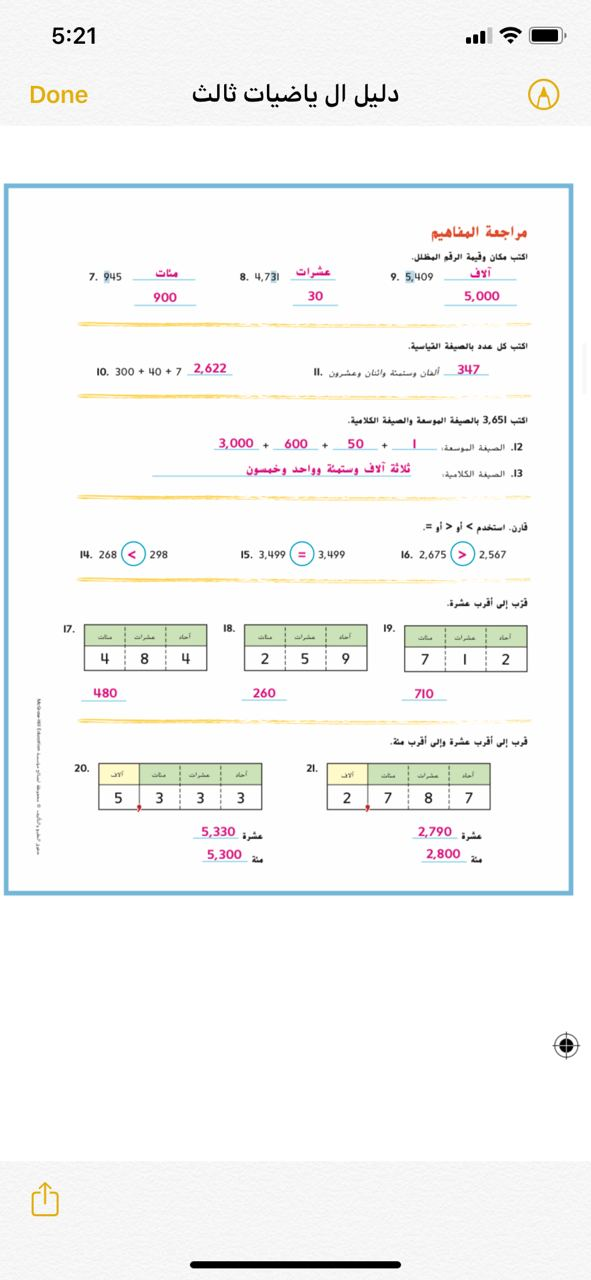 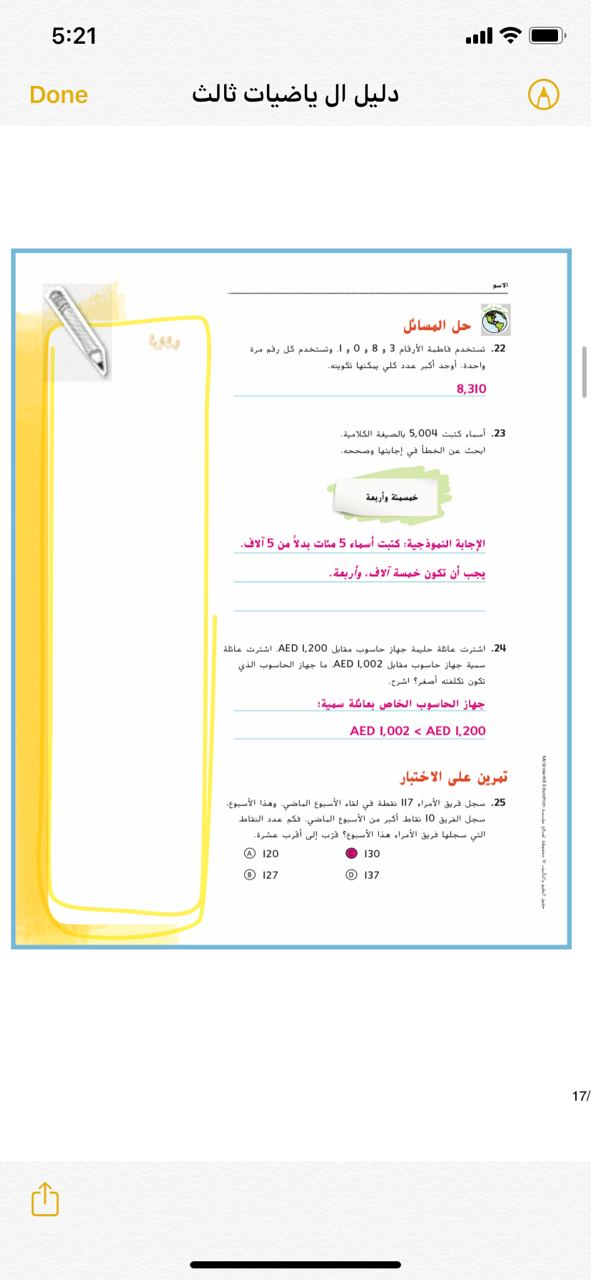 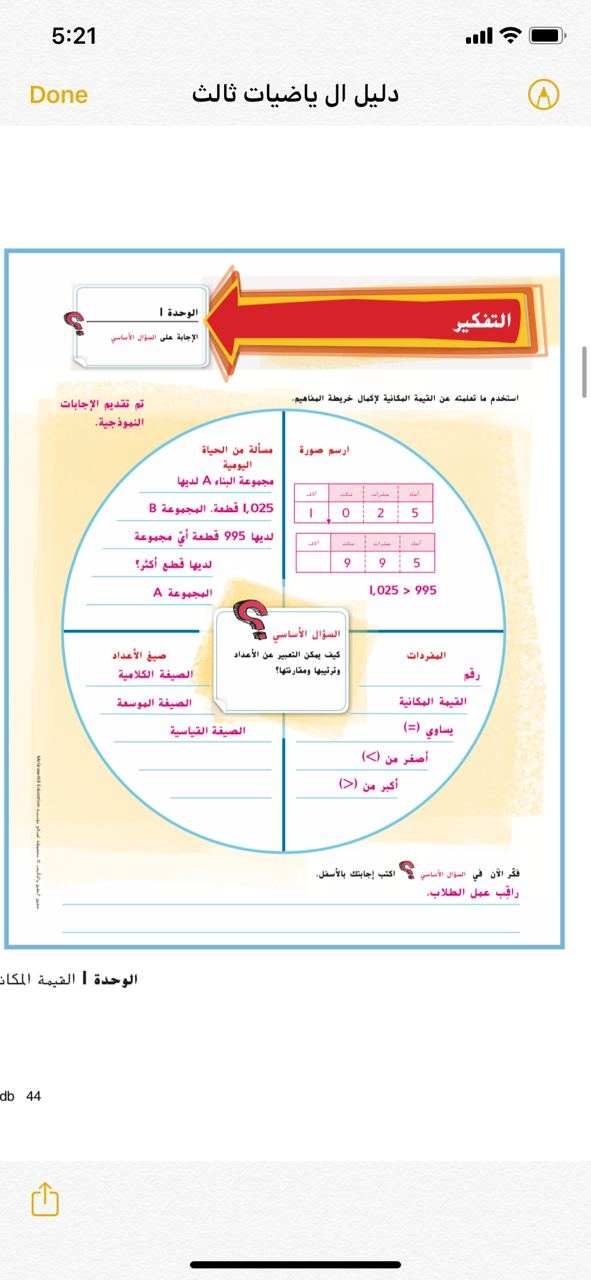